BUSINESS/TRANSACTION PROCESSES
SYSTEMS DOCUMENTATIONPge 121 Hurt Robert book (Read more)
Biz process are shown using the three aspects below,

Flowcharts - is a graphical representation of a process or algorithm that shows the steps and decisions visually. 
It is  diagram that shows step-by-step progression through a procedure or system especially using connecting lines and a set of conventional symbols.
2. Data flow diagrams-  graphical tool to represent the flow of data in a system or process
3. REA models. Are-Resource, Events and Agents model is a model used to show how an accounting system can be re-engineered for the computer age.
Refer any of the reference text book for further reading
BUSINESS/TRANSACTION PROCESSES
REVENUE CYCLE-Involves processing cash sales, credit sales, & the receipt of cash following a credit sale. 
NB: Revenue cycle transactions have a physical &s a financial component, which are processed separately
i) Sales process: 
Majority of business sales are made on credit & involve tasks such as preparing sales orders, granting credit, shipping products/transporting  (or rendering of a service) to the customer, billing customers, and recording the transaction in the accounts (accounts receivable, inventory, expenses, and sales).
 Is a process of not only making the sale, but also receiving payment from the customer
CONT’
Types of sales transactions include; cash sales, credit sales, & advance payment sales/front payment
Sales  process steps
i) Receiving customer orders: Details of quantities, types of merchandise desired by customers. 
Ways to receive orders: Telephones, emails, customers coming physically to office, referral's
ii) Capturing sales orders: Involves customer name, address, contact , description of items, amount in words and figures, unit prices  for each items etc
Cont’
iii) Opening sales order file: This can computerized or manual. This helps to keep details concerning the order of the customer.
iv) Checking on credit worthiness of the customer: 
v) Approval of the credit sales order after verification
vi)Picking of goods: Here stock is released after verification by authorized persons
vii) Shipping of goods: These are usually accompanied all the relevant documents  such as delivery notes, picking slips, shipping notices
CONT’
viii)Billing of customers: This is through an invoice. Usually its good to have step (vii) combined with this step.

ix) Updating inventory records/ledgers

x)Update your accounts receivables/debtors ledgers

xi)Post then all the sales detailed transactions to general main ledger.
CONT’
Note: 
These stages may vary slightly depending on the industry, product/service complexity, and the organization's specific sales approach. 

A well-structured and organized sales process contributes to better customer relationships, increased sales effectiveness, and overall business success.
Documents Associated with the Sales/Collection Process
CONT’
ii. Cash receipts (page 223 , James Hall book)
For credit sales, some period of time (days or weeks) passes between the point of sale and the receipt of cash. 

They involve receiving and securing the cash; depositing the cash in the bank; matching the payment with the customer and adjusting the correct account; and properly accounting for and reconciling the financial details of the transaction.
Steps for cash receipts
Open Mail and Prepare Remittance Advice
Record and Deposit Checks. A cash receipts employee verifies the accuracy and completeness of the checks against the prelist(prepares a bank deposit slip)

Update Accounts Receivable (AR). The remittance advices are used to post to the customers’ accounts in the AR subsidiary ledger

Update General Ledger. Upon receipt of the journal voucher and the account summary, the general ledger function reconciles the figures, posts to the cash and AR control accounts, and files the journal voucher.

Reconcile Cash Receipts and Deposits. Periodically (weekly or monthly), a clerk from the controller’s office (or an employee not involved with the cash receipts procedures) reconciles cash receipts by comparing the following documents: (1) a copy of the prelist, (2) deposit slips received from the bank, and (3) related journal vouchers.
iii) Billing process
A set of steps that a business follows to create and send invoices to its customers for the products or services provided
Is a process of attaching price to shipped(transporting) product. Handled by billing department

The shipping notice is proof that the product has been shipped and is the trigger document that initiates the billing process. 

Upon receipt of the shipping notice, the billing clerk compiles the relevant facts about the transaction (product prices, handling charges, freight, taxes, and discount terms) and bills the customer. 

The billing clerk then enters the transaction into the sales journal and distributes documents to the AR and inventory control departments.

Periodically, the clerk summarizes all transactions into a journal voucher and sends this to the general ledger department
Steps for billing a customer
Get Pricing Data of products /services

Get Approved Sales Order for a customer

Get Shipping/transporting  Notice

Prepare Customer Invoice

Update Accounting Records (Record in Journal, Prepare Journal Voucher, Post to General Ledger)
2. Expenditure cycles
It involves Business activities beginning with the acquisition of materials, property, and labor in exchange for cash.

i) Accounts payable/purchase process
This system recognizes the need to acquire physical inventory (such as raw materials) and places an order with the vendor/suplliers When the goods are received, the purchases system records the event by increasing inventory and establishing an account payable to be paid at a later date.
CONT’
ii). Cash disbursements system. When the obligation created in the purchases system is due, the cash disbursements system authorizes the payment, disburses the funds to the vendor, and records the transaction by reducing the cash and accounts payable accounts. 

iii). Payroll system. The payroll system collects labor usage data for each employee, computes the payroll, and disburses paychecks to the employees. Conceptually, payroll is a special-case
i) Acquisition/Payment Process in details
Are processes in acquiring a system, inventory fixed assets etc.
What is the acquisition method ie accrual or cash (later)
Steps
Initiation by user department
Approval and purchasing from relevant solicited vender/suppler
Receiving goods
Updating AP
Updating stock/asset records
Cash disbursement
Posting transaction to general ledger.
ii) Purchase process
Include the tasks involved in identifying inventory needs, placing the order, receiving the inventory, and recognizing the liability
Steps
Monitor Inventory Records. When inventories drop to a predetermined reorder point, a purchase requisition is prepared and sent to the prepare purchase order function to initiate the purchase process (Re-order levels)
Prepare Purchase Order. The prepare purchase order function receives the purchase requisitions, which are sorted by vendor if necessary
Receive Goods. Most firms encounter a time lag (sometimes a significant one) between placing the order and receiving the inventory. Upon completion of the physical count and inspection, the receiving clerk prepares a receiving report stating the quantity and condition of the inventories. Receive AP report file
CONT’
4. Update Inventory Records. Depending on the inventory valuation method in place, the inventory control procedures may vary somewhat among firms

5. Set Up Accounts Payable. During the course of this transaction, the set up AP function has received and temporarily filed copies of the PO and receiving report. The organization has received inventories from the vendor and has incurred (realized) an obligation to pay for the goods and prepare an invoice

6. Post to General Ledger. The general ledger function receives a journal voucher from the AP(Accounts payable) department and an account summary from inventory control. The general ledger function posts from the journal voucher to the inventory and AP control accounts and reconciles the inventory control account and the inventory subsidiary summary.
iii). Inventory management process
The purchasing/inventory/procurement department prepares a purchase requisition when inventory levels drop below a predetermined reorder point. 

One copy of the purchase requisition is sent to AP, where the AP (accounts clerk) clerk files it in the AP pending file.

 A multipart purchase order is prepared for each vendor. 

One copy of the PO is sent to AP, where it is filed in the AP pending file and two copies are sent to the vendor
Inventory management system
Acquisition/payment process. In this process, organizations acquire and pay for assets such as inventory and equipment. Associated documents include purchase requisitions, purchase orders, and receiving reports.
 Conversion process. For organizations that manufacture a product, the conversion process encompasses activities related to the manufacturing operation. Direct material, direct labor, and overhead are combined to create finished goods that are sold to customers. Documents associated with the conversion process include materials requisitions and labor time tickets.
 Financing process. In the financing process, organizations issue debt and equity securities to meet some of their cash needs. If an organization is issuing its stock for the very first time, they must use a prospectus as part of their initial public offering. 
 Human resources process. All employee-related activities are part of the human resources process: interviewing, hiring, paying, evaluating, and managing separation from the company. In the payroll function, we use documents like Form W-2 and the payroll register.
 Sales/collection process. An organization wouldn’t survive long if it didn’t sell goods and services to its customers. The sales/collection process encompasses those activities, as well as related cash collections. Associated documents include customer invoices, remittance advices, and bank deposit slips.
(read more)
4. Cash disbursement/payment cycle
It involves  payment of obligations created in the purchases system
Steps
Identify Liabilities Due. The cash disbursements process begins in the AP department (finance department/ accounts department) by identifying items that have come due 
Prepare Cash Disbursement. The cash disbursements clerk receives the voucher packet and reviews the documents for completeness and clerical accuracy(check your cash disbursements journal)
Update AP Record. Upon receipt of the voucher packet, the AP clerk removes the liability by debiting the AP subsidiary account or by recording the check number and payment date in the voucher register. Hence;
Dr.  AP (suppliers, vendors) a/c
          Cr. Cash a/c
CONT’
4. Post to General Ledger. The general ledger function receives the journal voucher from cash disbursements and the account summary from AP.  The approved journal voucher is then filed
Source documents in business process(Covered already)
Pre-numbered documents (sales orders, shipping notices, remittance advices, and so on) are sequentially numbered by the printer and allow every transaction to be identified uniquely (books of accounts).

Special Journals. By grouping similar transactions together into special journals, the system provides a concise record of an entire class of events. For this purpose, revenue cycle systems use the sales journal and the cash receipts journal.
CONT’
subsidiary Ledgers. Two subsidiary ledgers are used for capturing transaction event details in the revenue cycle: the inventory (AP) and AR subsidiary ledgers. The sale of products reduces quantities on hand in the inventory subsidiary records and increases the customers’ balances in the AR subsidiary records.

General Ledgers. The general ledger control accounts are the basis for financial statement preparation. Revenue cycle transactions affect the following general ledger accounts: sales, inventory, cost of goods sold, AR, and cash. Journal vouchers that summarize activity captured in journals and subsidiary ledgers flow into the general ledger to update these accounts.
 
Files. The revenue cycle employs several temporary and permanent files that contribute to the audit trail(Open sales order file shows the status of customer orders, Shipping log specifies orders shipped during the period, Credit records file provides customer credit data, Sales order pending file contains open orders not yet shipped or billed, Back-order file contains customer orders for out-of-stock items, Journal voucher file is a compilation of all journal vouchers posted to the general ledger.
General Ledger and Financial  Reporting
The general ledger uses the cash disbursements voucher to update payroll. The voucher is then filed.

All business have a single business reporting system that either manual or computerized.
All sub-systems will give final output( Financial statements and management reports)
Accounting techniques
Cash accounting technique
This  Establishes procedures for ringing up sales either through a cash register or pen and paper. If you do not own a cash register, pick up a cash receipt book from a local stationery store. The convenience of using a cash register is that most itemize purchases and automatically print out a customer sales receipt.
Enter the amount of the purchased items in your cash register to process the sales transaction. If you are using a cash receipt book, be as specific as possible regarding the purchase such as listing the items purchased, quantity and amount. Once you receive payment from the customer, tear out a copy of the sale receipt and hand it to him for his records.

Total up your sales for the day and enter the amount in your company's general ledger. Making this a daily routine saves you from scrambling around when it comes time to close out your books for your business's reporting period and will make it easier to work with your accountant or bookkeeper.
Accrual Accounting technique
Establish your payment terms for the business. Your payment criterion is what you decide is best for your business such as charging an upfront payment with the remainder due once you complete the service or deliver a final product. This is typical, particularly if you incur costs to begin working on the customer's order.

Confirm your customer's order. In the accrual method, a sale is not a sale until you confirm the order, you make a delivery or you provide services to the client.

Create an invoice and send it to your client to process the sales transaction. The invoice should provide enough detail to the client including date, itemization of all services or products purchased and your payment terms.

Record the sale in your accounting records. If you are using pen and paper, enter the sales amount in your company's general ledger.
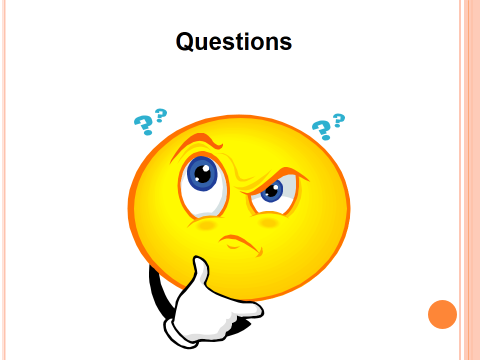